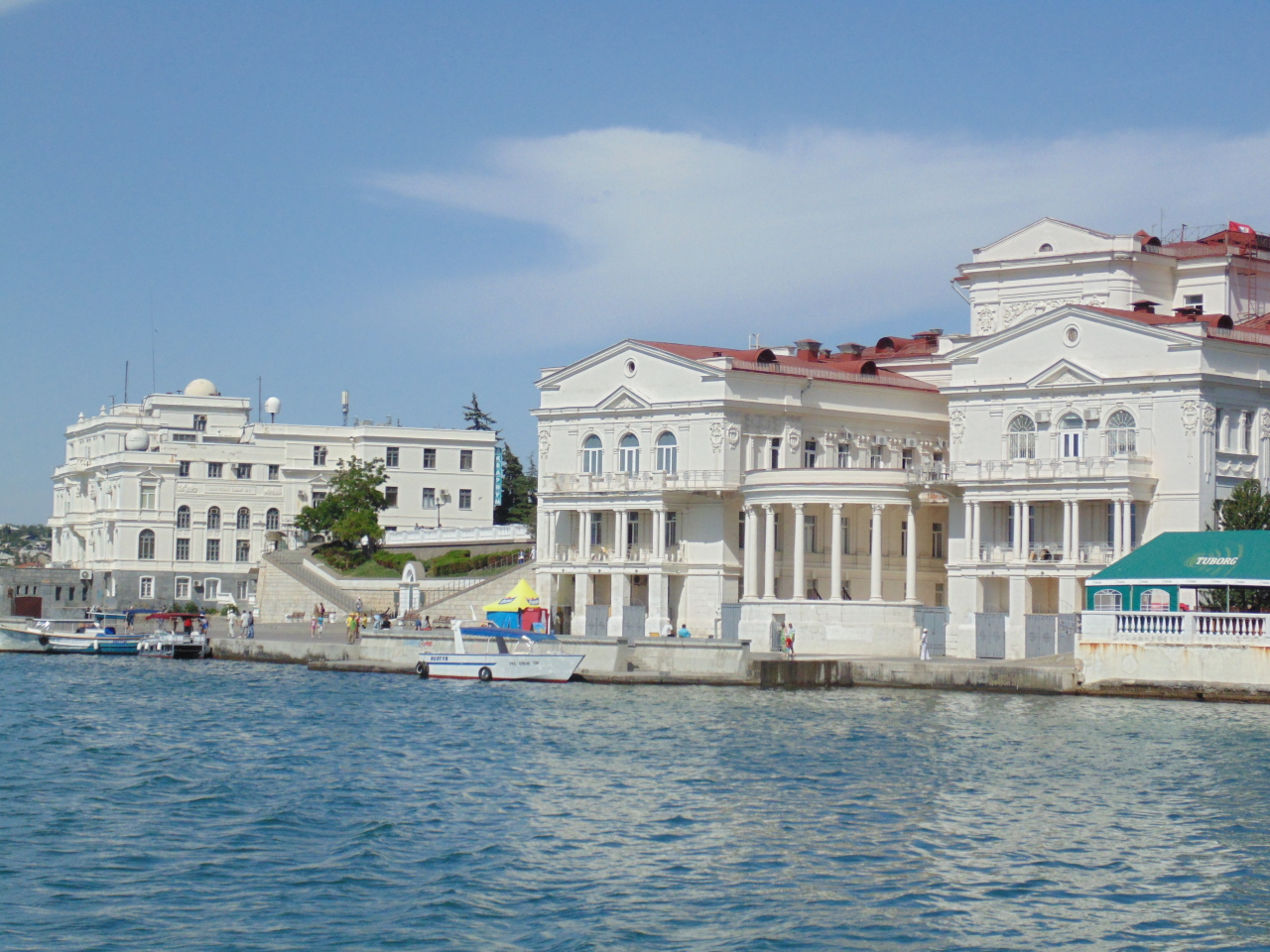 Сложности и перспективы кадастровой оценки в  регионах
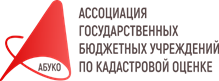 Докладчик: 
Мельдебеков Искандер Булатович
ГБУ города Севастополя «Центр государственной кадастровой оценки»
Системные сложности
1. Финансы – низкий уровень заработных плат специалистов по кадастровой оценке
3. Закон и Методика – несовершенная нормативно-законодательная база
4. Программное обеспечение
2. Кадры – нехватка квалифицированных кадров в сфере кадастровой оценки
Увеличение заработной платы специалистов по государственной кадастровой оценке
Шаги
Расчет и обоснование необходимого уровня увеличения финансирования (реестр Профстандартов утвержденных Минтруд РФ –размер з\п согласно Росстат)
Получение необходимого согласования от финансовых органов о наличии финансирования
Разработка и внесение изменений в постановление Правительства Севастополя
Результат: появилась возможность привлечения к работе 
квалифицированных специалистов!!!
Было 4,2 млн. р./ в год 
Стало 13,3 млн. р./ в год
15-16 мая 2018 года в городе Севастополе состоялся Первый Всероссийский съезд кадастровых оценщиков
Собраны предложения по доработке действующего законодательства в сфере ГКО от 65 регионов РФ 
и направлены в Министерство экономического развития
Создана Ассоциация бюджетных учреждений
по государственной кадастровой оценке (АБУКО)
Создана платформа по обмену опытом 
и практическими знаниями в сфере государственной кадастровой оценке
Планируется внесение изменений 
в действующее законодательство
в 2019 году
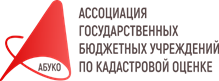 Практические занятие по ГКО
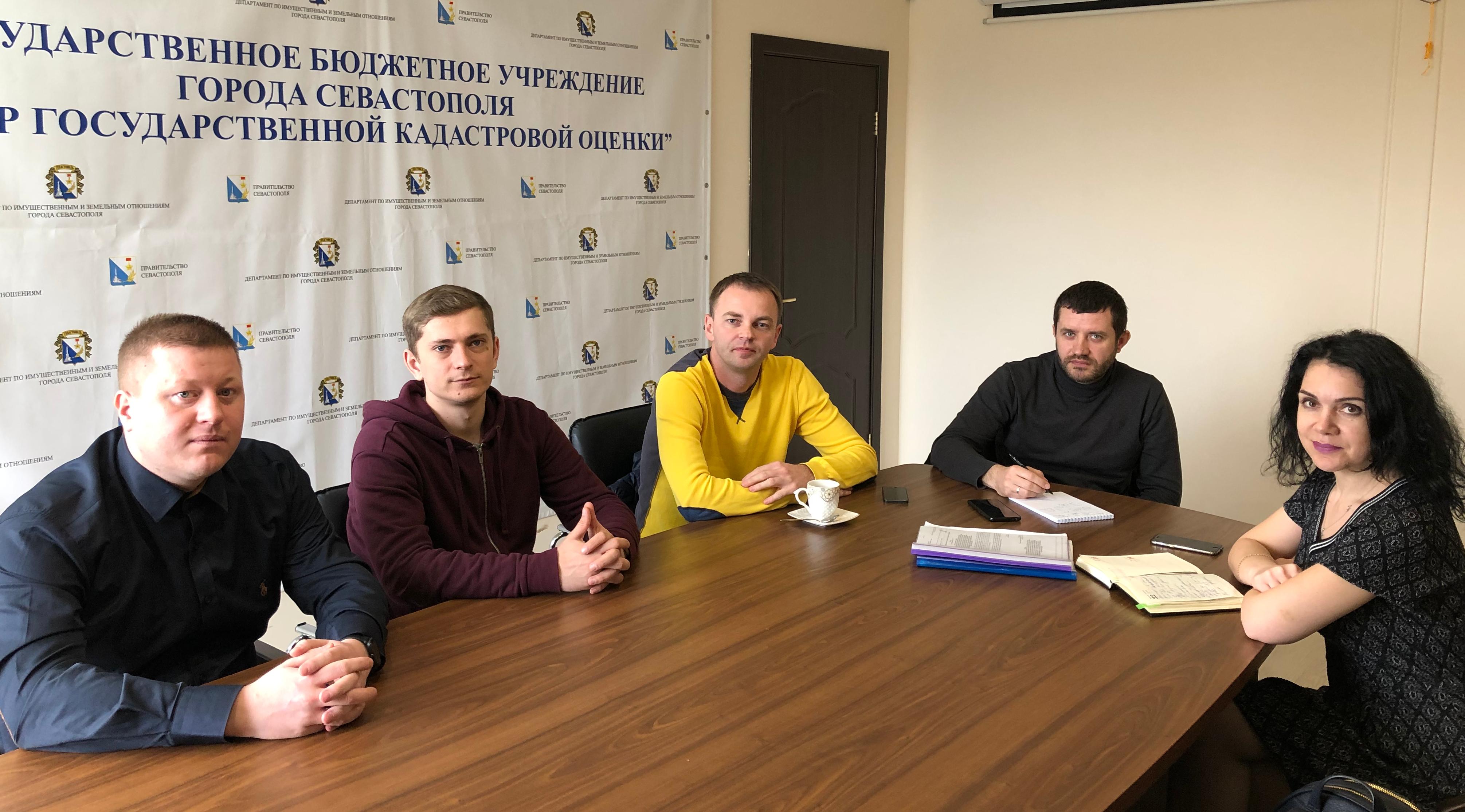 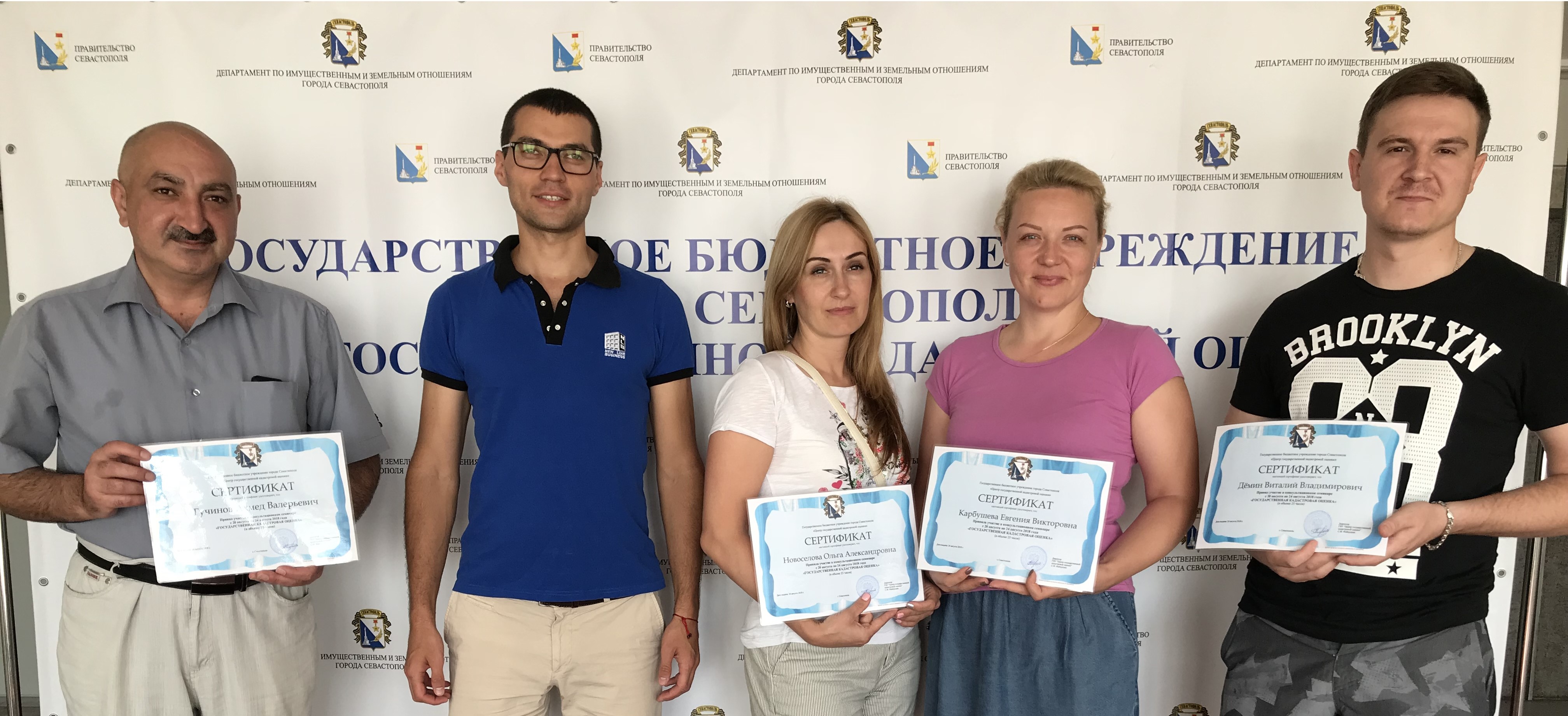 ГБУ Тверской области и Ханты-Мансийский автономный округ
ГБУ Республики Крым
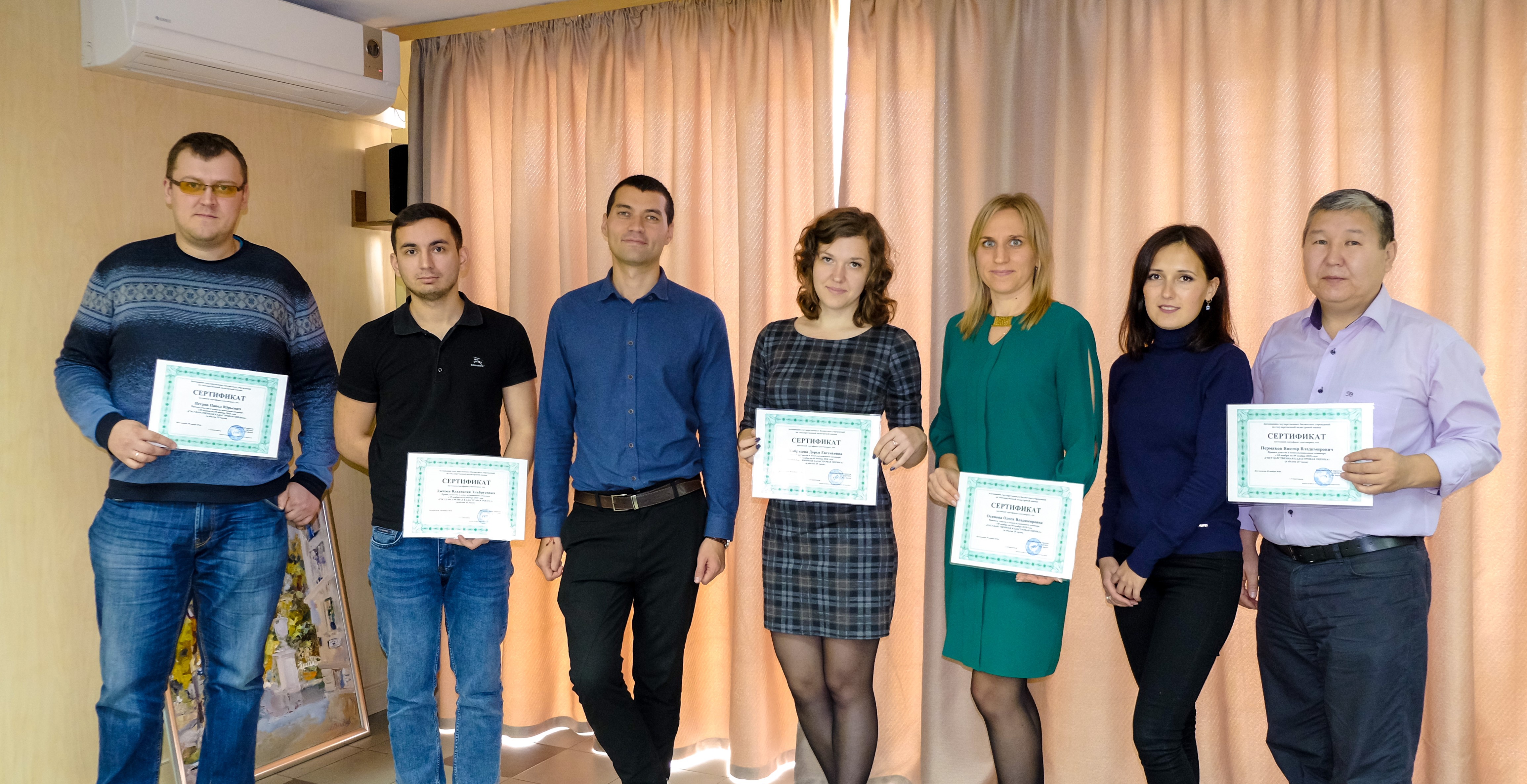 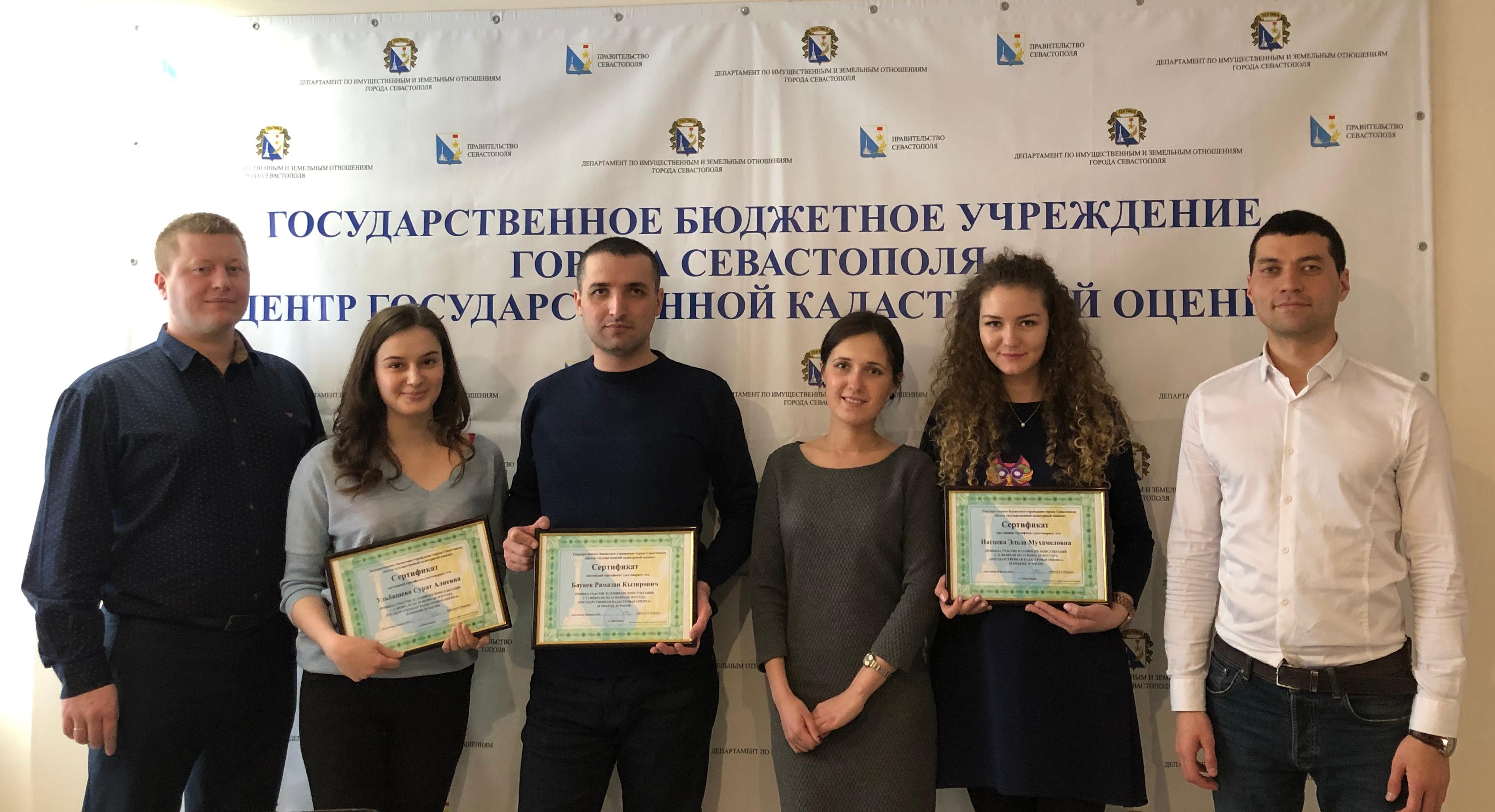 ГБУ Республики Саха (Якутии), Северной Осетии, Ставропольского Края и Иркутской области
ГБУ Кабардино-Балкарской Республики
16-17 мая 2019 года в Севастополе Всероссийская научно-практическая конференция «Инновации и традиции в сфере земельно-имущественных отношений»
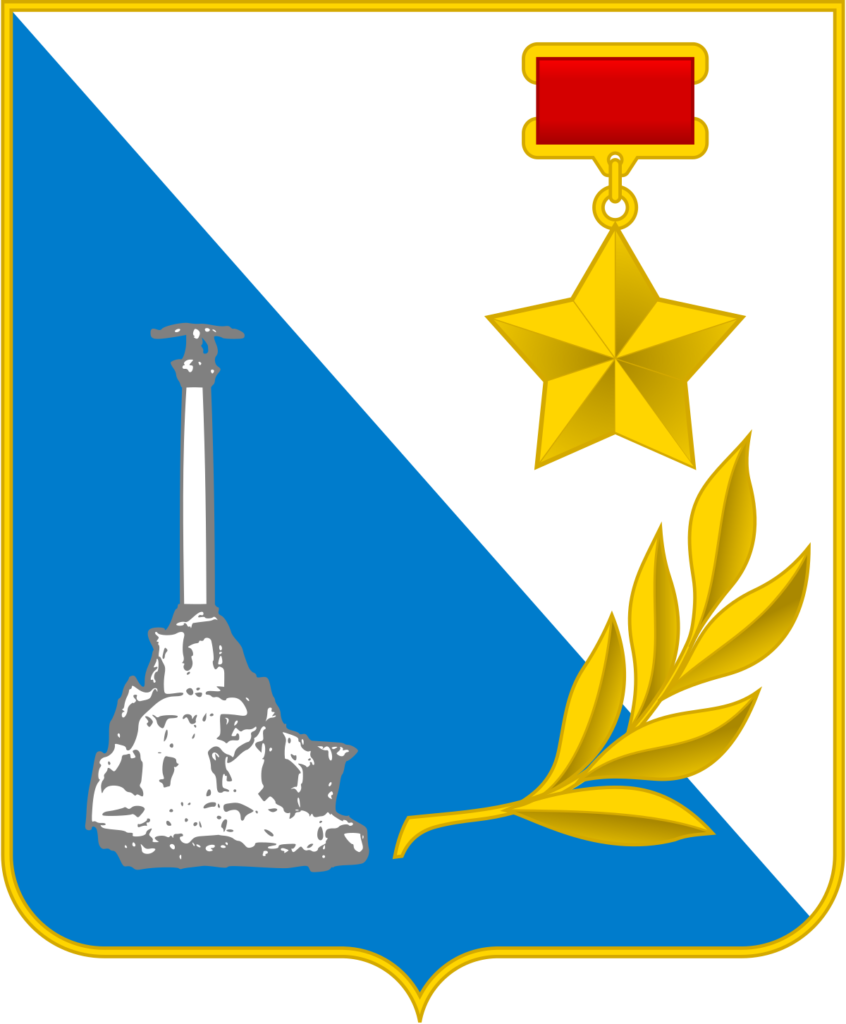 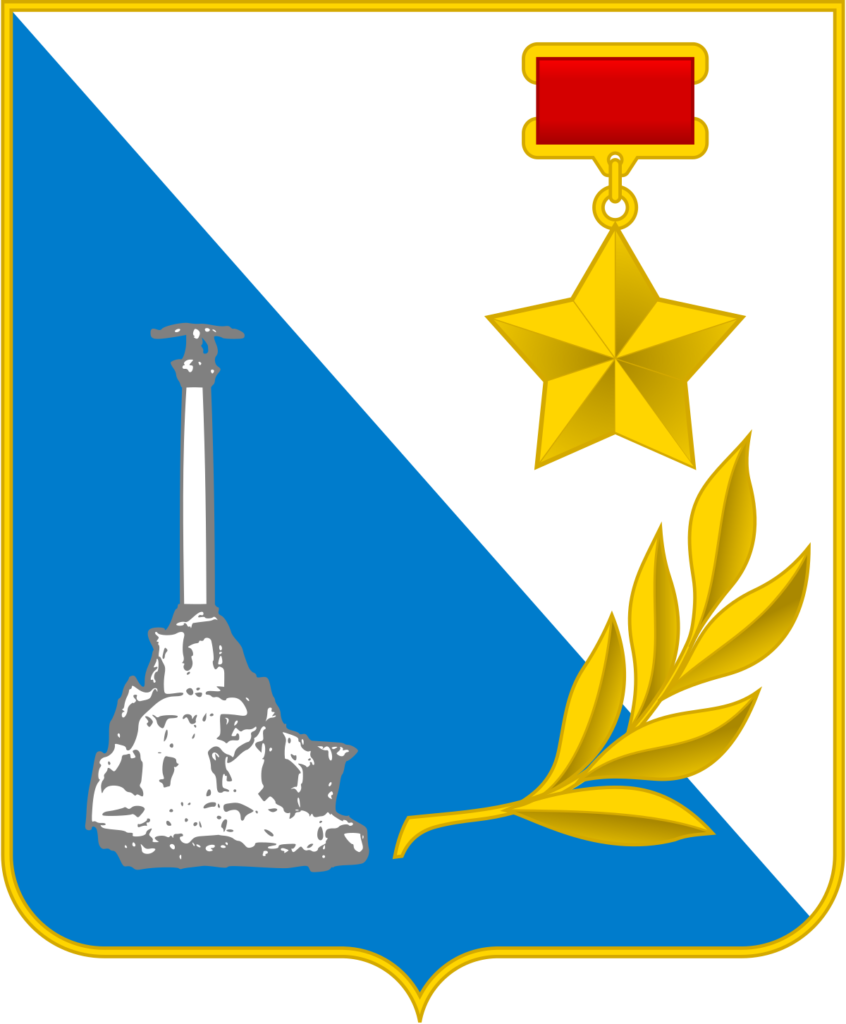 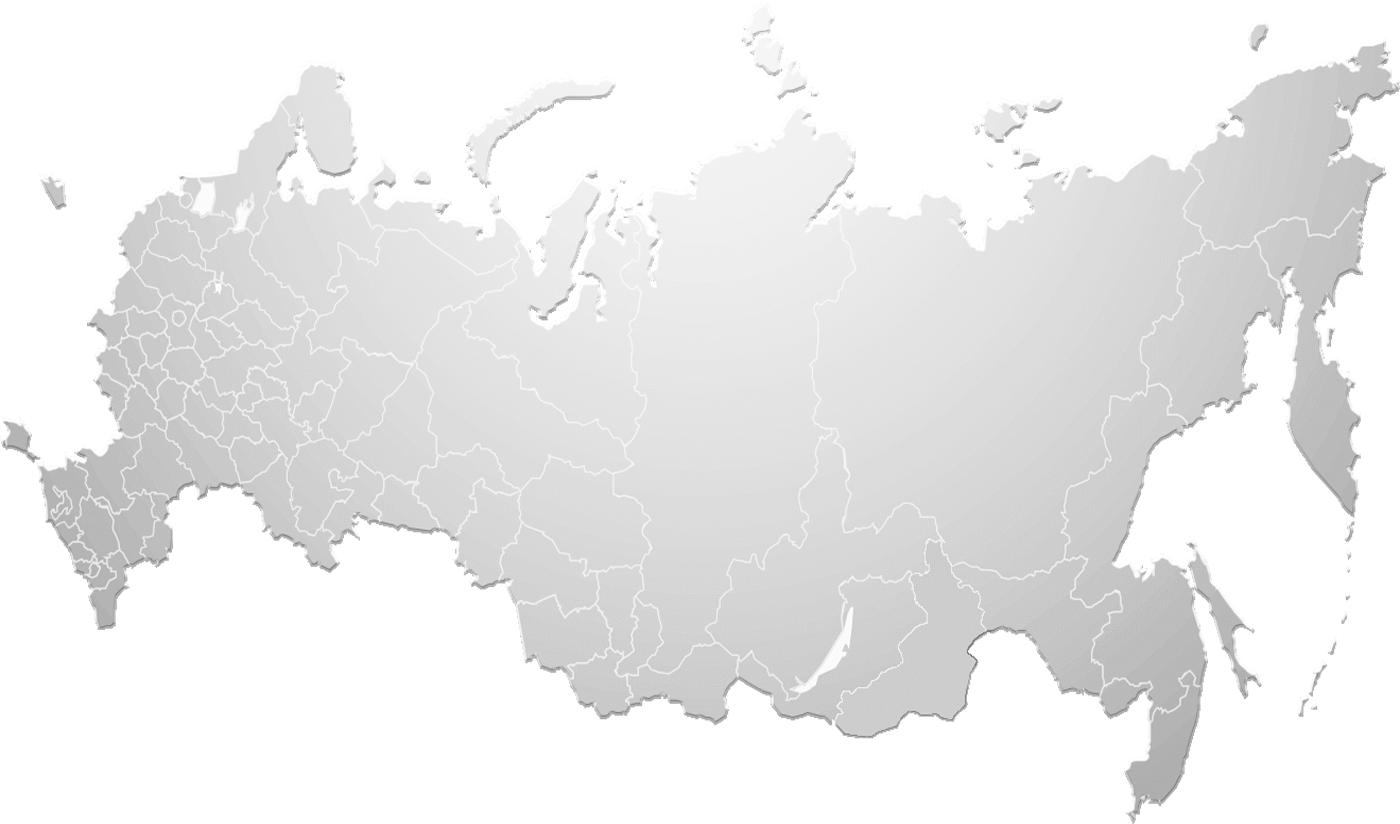 Вопросы конференции:

Государственная кадастровая оценка

Комплексные кадастровые работы

3. Геоинформационные системы
Профилактика оспаривания кадастровой стоимости
I.  Сбор информации о рынке недвижимости у крупнейших оценочных и    риэлторских компаний
   II. Предварительное опубликование в СМИ 
   III. Встречи с населением, общественными объединениями и бизнес-сообществом с целью проведения разъяснительной работы



   Результат: 
  В I квартале 2019 года в Комиссию подано 1 заявление об оспаривании, 1 заявление в суд.
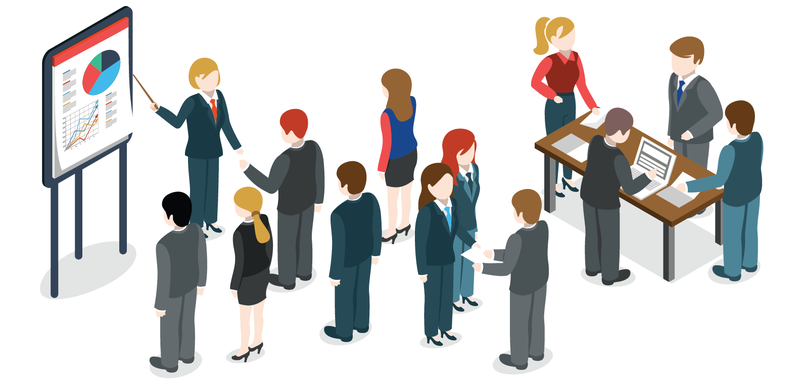 Спасибо за внимание!
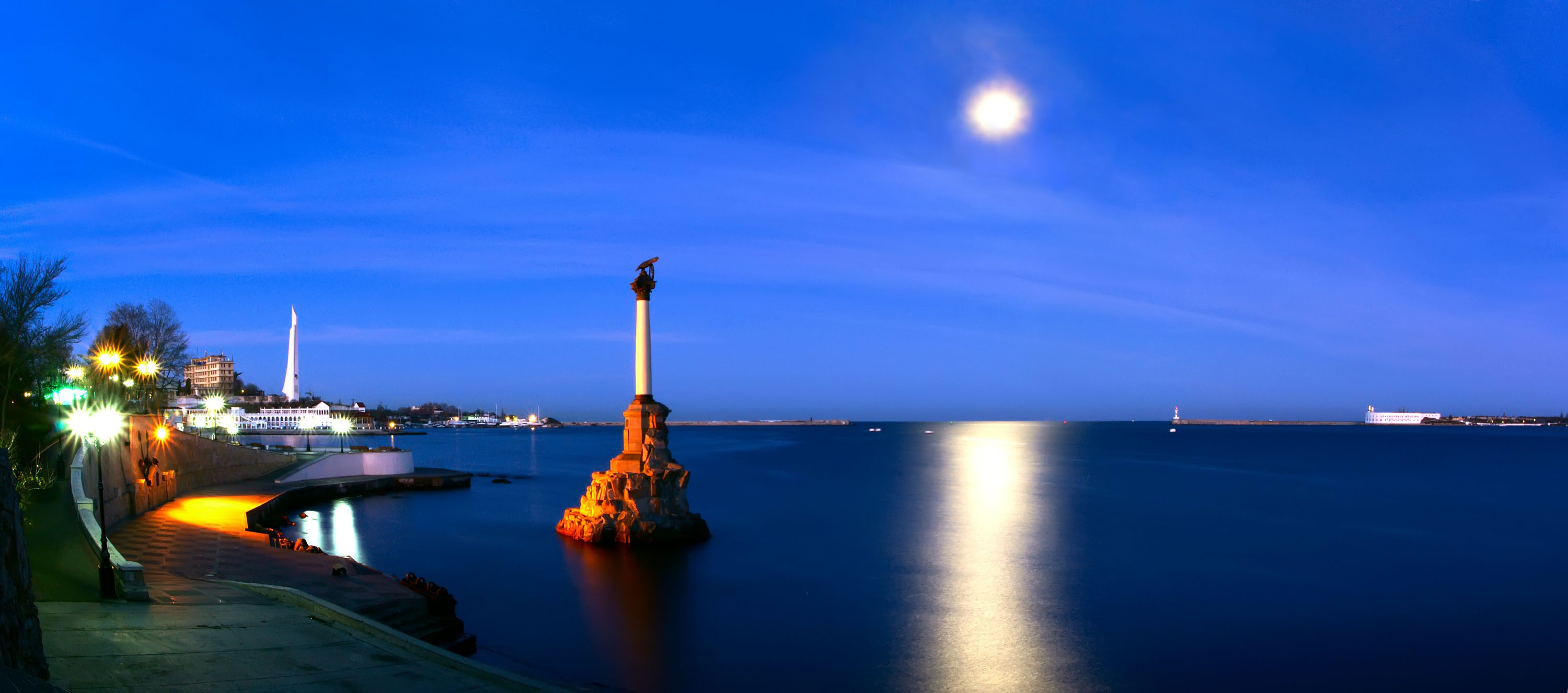 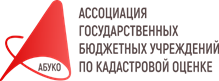 ГБУ города Севастополя «Центр 
государственной кадастровой оценки»

www.abu-ko.ru      www.gkosev.ru